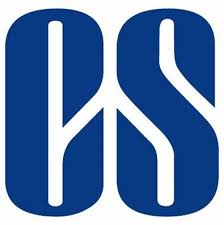 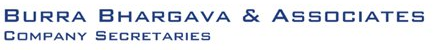 CHARGES

BY 
CS BURRA BHARGAVA
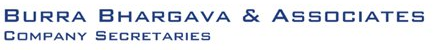 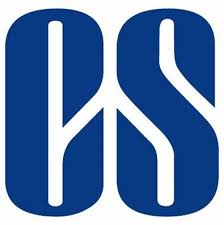 CONTENTS

Charging Sections & Imp Definitions

Registration of Charges

Satisfaction of Charges

Register of Charges

Penal Provisions
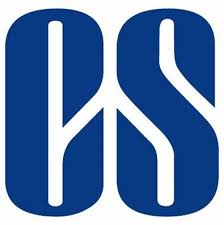 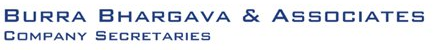 CHARGING SECTIONS & IMP DEFINITIONS

Sections 77 to 87 of the Companies Act, 2013

Charge - an interest or lien created on the property or assets of a company or any of its undertakings or both as security and includes a mortgage
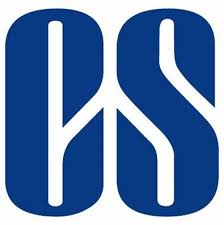 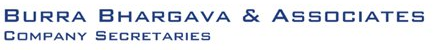 REGISTRATION OF CHARGES

Duty of the company 
When charge is created within or outside India
On property/assets/undertakings (tangible or intangible)
In India or outside India 
  
 to register the charge within 30 days from its creation
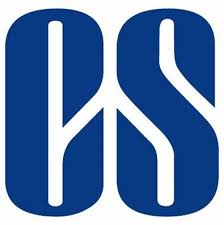 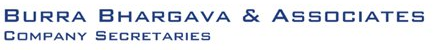 REGISTRATION OF CHARGES
Fee Structure
Charges created or modified before 02.11.2018 and allowed to be filed within a period of 300 days of such creation or 6 months from 02.11.2018  as the case may be
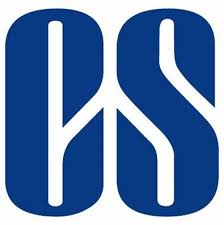 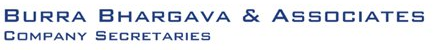 REGISTRATION OF CHARGES
Fee Structure

Charges created or modified on or after 02.11.2018 and upto 31.07.2019
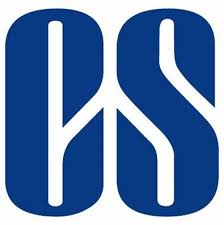 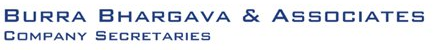 REGISTRATION OF CHARGES
Fee Structure

Charges created or modified with effect from 01.08.2019
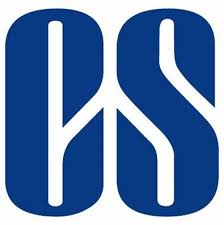 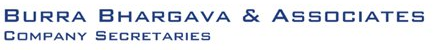 REGISTRATION OF CHARGES

Subsequent Registration of charge shall not prejudice any right acquired in respect of any property before the charge is actually registered.

No charge created by a company shall be taken into account by liquidator or any other creditor unless it is duly registered and certificate of registration of charge is given.

Where any charge on any property or assets of a company or any of its undertakings is registered under section 77, any person acquiring such property, assets, undertakings or part thereof or any share or interest therein shall be deemed to have notice of the charge from the date of such registration
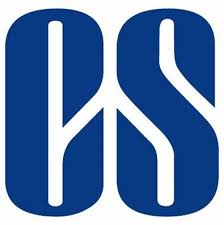 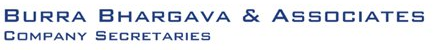 SATISFACTION OF CHARGE

A company shall give intimation to the Registrar regarding the payment or satisfaction in full of any charge registered under this Chapter within a period of 30 days from the date of such payment or satisfaction 

Provided that the Registrar may, on an application by the company or the charge holder, allow such intimation of payment or satisfaction to be made within a period of three hundred days of such payment or satisfaction on payment of such additional fees as may be prescribed
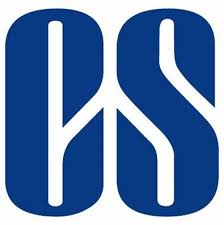 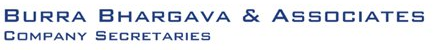 REGISTER OF CHARGES

Every company shall keep at its registered office a register of charges in Form No. CHG.7 and enter therein particulars of all the charges registered with the Registrar on any of the property, assets or undertaking of the company and the particulars of any property acquired subject to a charge as well as particulars of any modification of a charge and satisfaction of charge.

The entries in the register of charges maintained by the company shall be made forthwith after the creation, modification or satisfaction of charge, as the case may be.
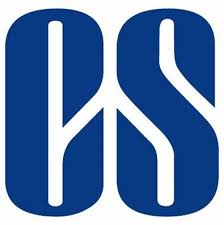 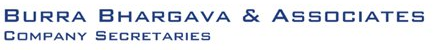 REGISTER OF CHARGES

Entries in the register shall be authenticated by a director or the secretary of the company or any other person authorised by the Board for the purpose.


The Register of Charges shall be preserved permanently and the instrument of charge or modification thereon shall be preserved for a period of 8 years from the date of satisfaction
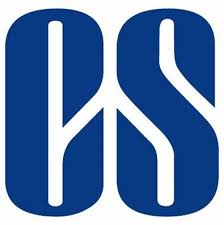 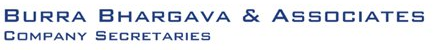 CONTRAVENTION
FOR OFFICER IN DEFAULT

Imprisonment upto 6 months

OR

Fine not less than Rs.25,000 and extendable upto Rs.1lakh 

OR 

BOTH
FOR COMPANY 

Fine not less than Rs.1 lakh and extendable upto Rs.10 lakhs